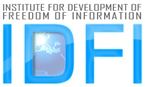 ინფორმაციის  მიღების უფლების დღე
28 სექტემბერი 2010 წელი

ინფორმაციის თავისუფლების განვითარების ინსტიტუტი
საჯარო დაწესებულებების მონიტორინგის Sefasebis ZiriTadi Tematuri blokebi
bloki 1 - zogadi cnobebi da informacia saxelmwifo organos Sesaxeb
bloki 2 - saxelmwifo organos struqtura
bloki 3 - monacemebi saxelmwifo organos sainformacio resursebze
bloki 4 - monacemebi saxelmwifo organos saqmianobaze, misi ZiriTadi kompetenciis farglebSi
bloki 5 - kanonmdebloba da saxelmwifo organos normatiuli saqmianoba
bloki 6 - saxelmwifo organoTa saqmianoba fizikuri da iuridiuli pirebis uflebaTa, TavisuflebaTa da kanonieri interesebis uzrunvelyofis mizniT
bloki 7 - informacia saxelmwifo organoSi mimdinare tenderebis, auqcionebis da savaWro operaciebis Sesaxeb
bloki 8 - saxelmwifo organoebis sakadro politika
bloki 9 – safinanso politika
blokebi 10 - 11 - informaciis martivad aRqmis kriteriumebi da damatebiTi parametrebi
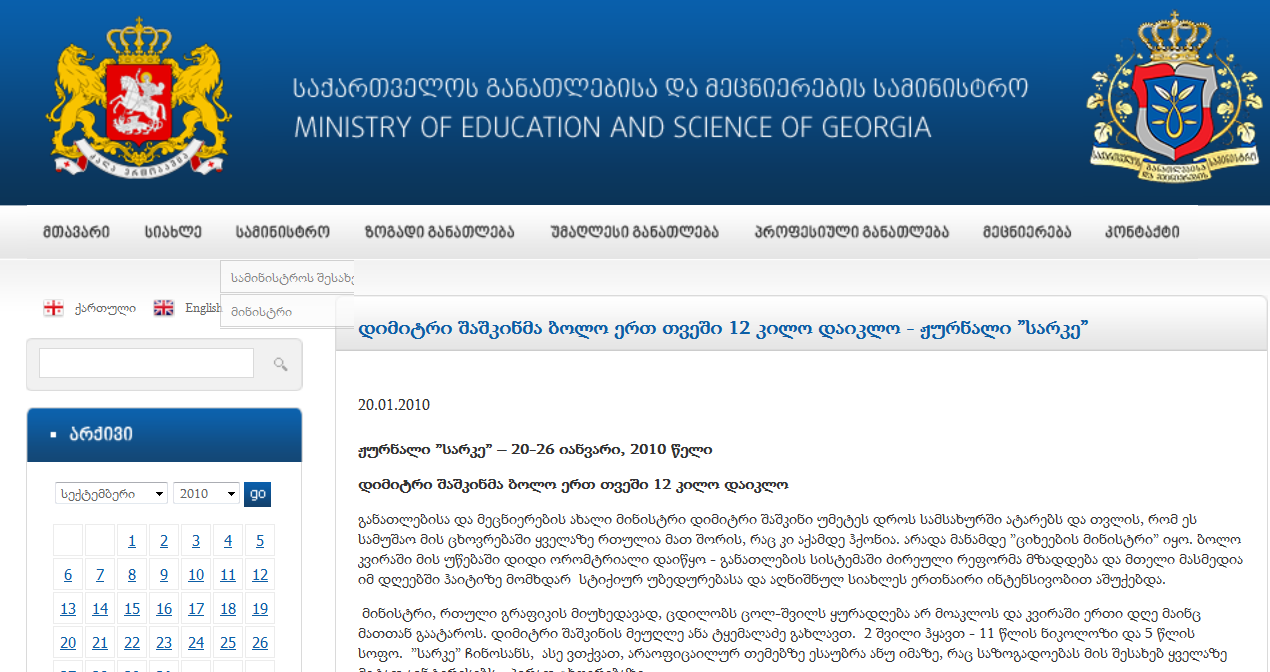 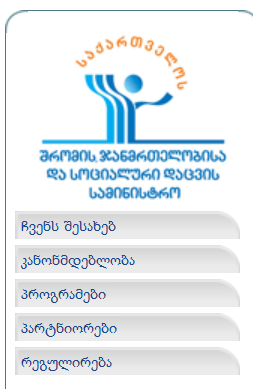 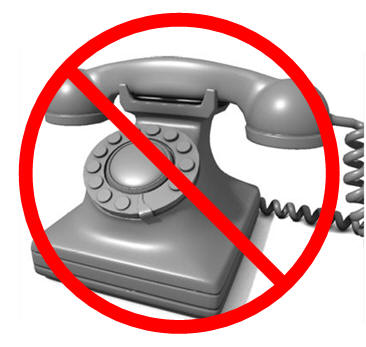 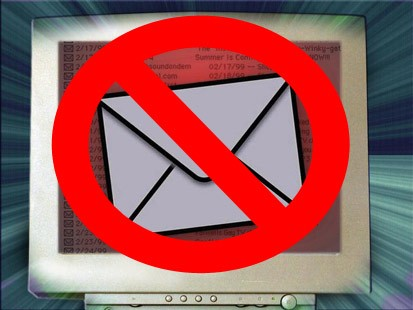 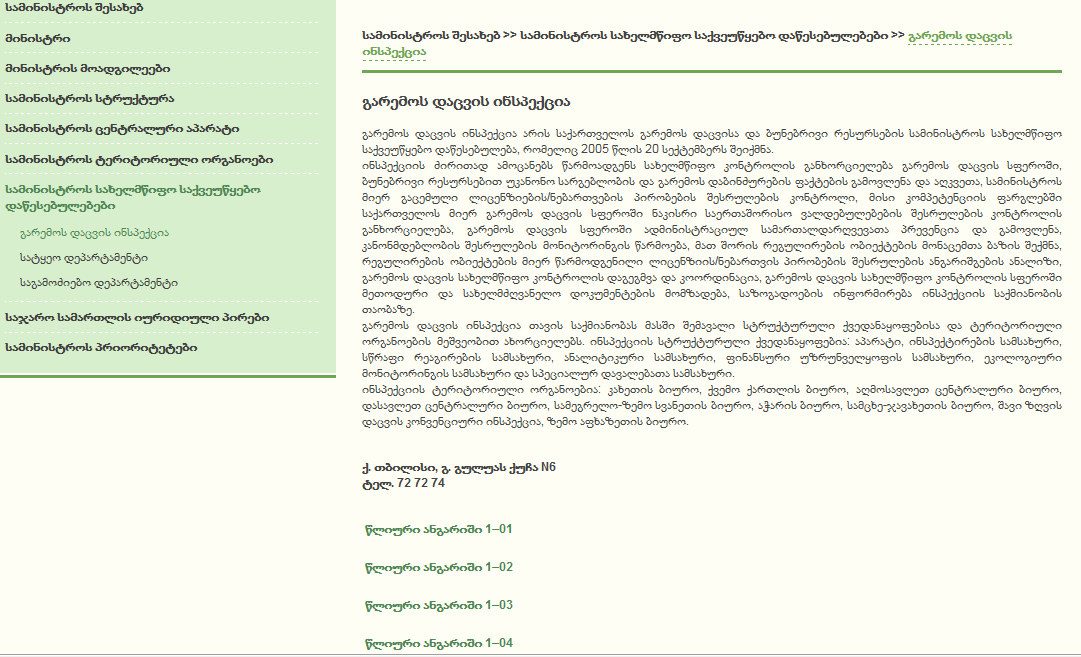 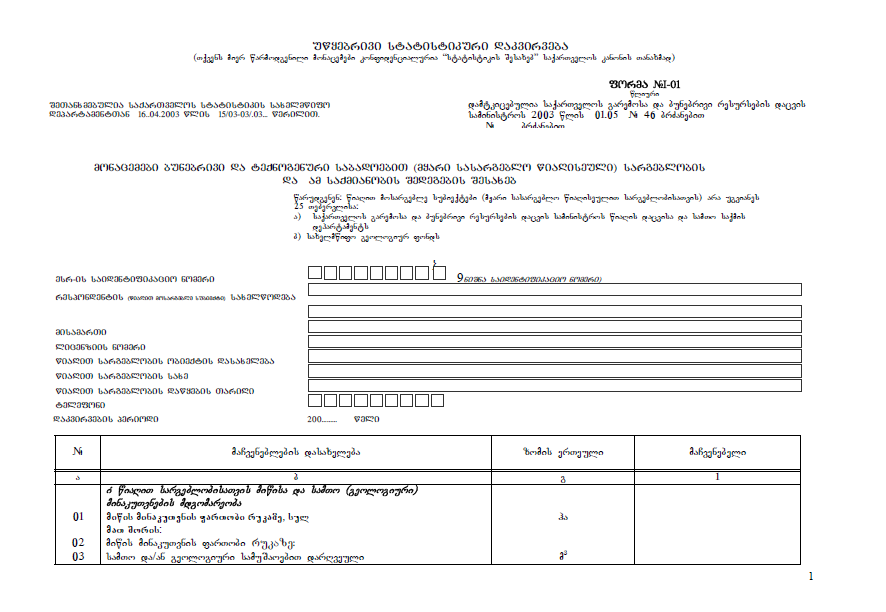 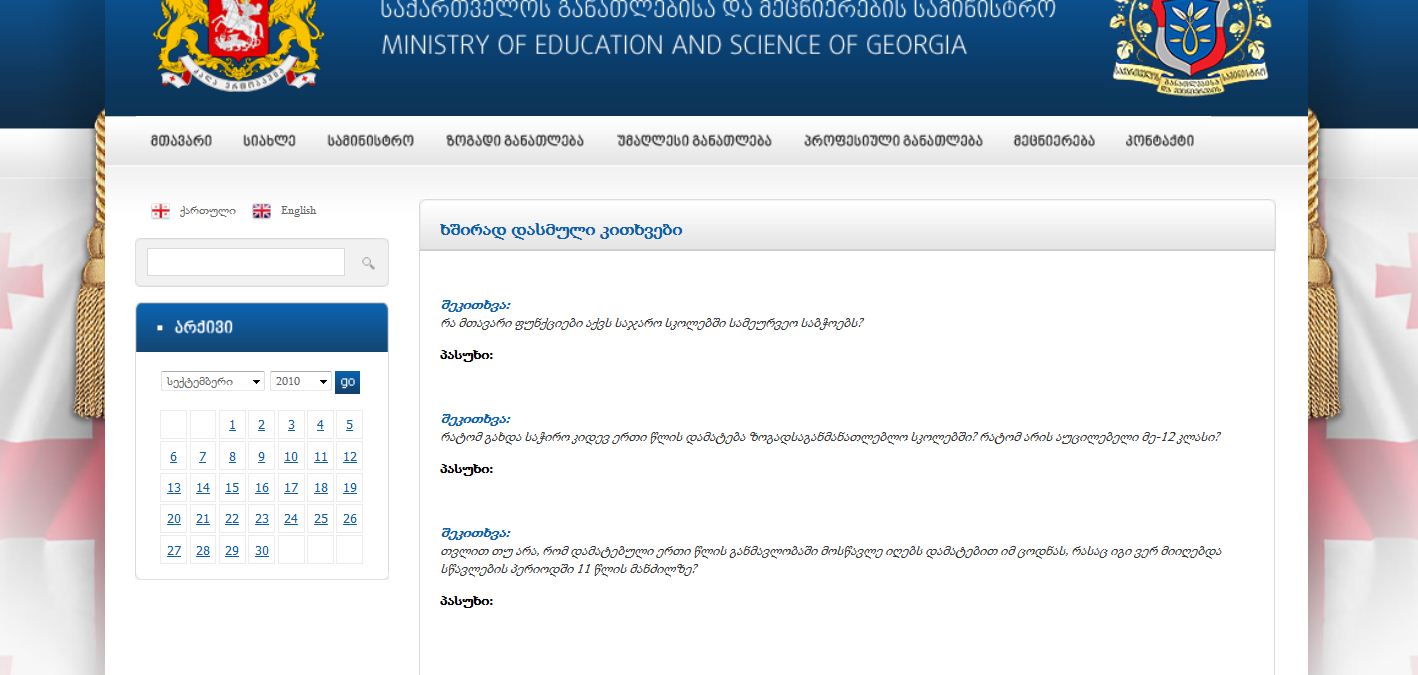